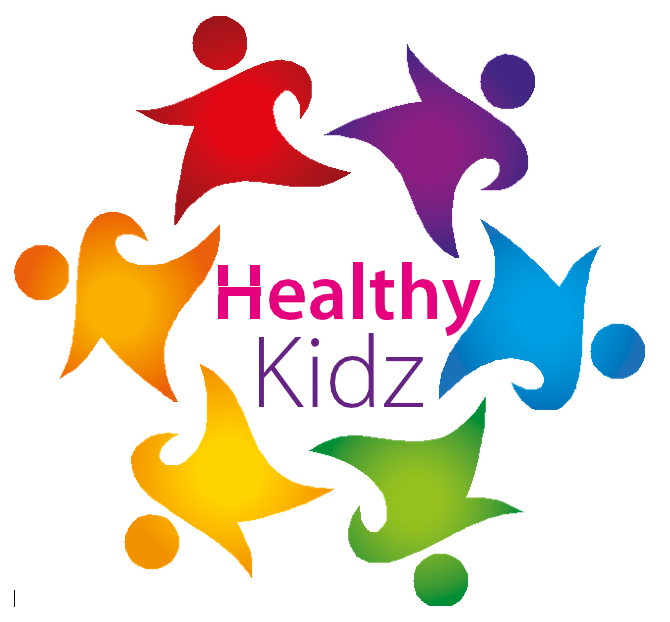 Mindfulness Programme
Teacher resource
Week 1: introduction to Mindfulness
Click the Healthy Kidz logo below to have a go at being mindful for one minute.  You may want to try this each day so that everyone gets better at relaxing their mind.
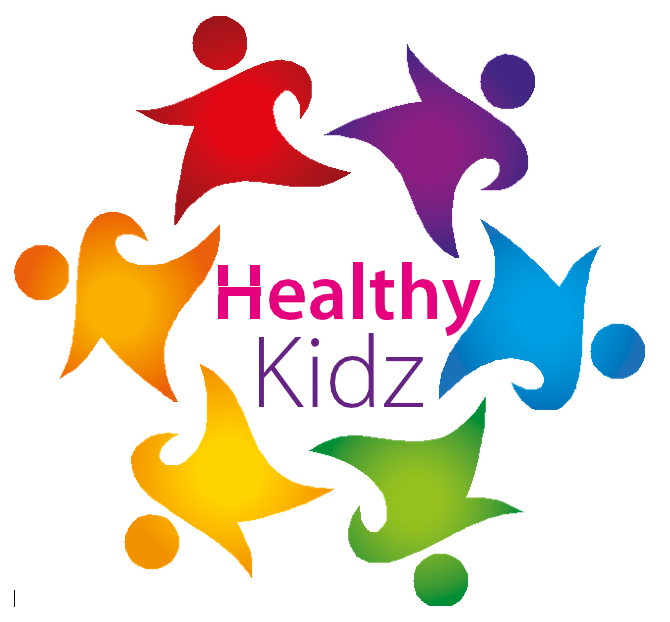 Week 2: the body scan
This week gives us the chance to relax our minds and check how our bodies are feeling. Click the Healthy Kidz logo below.
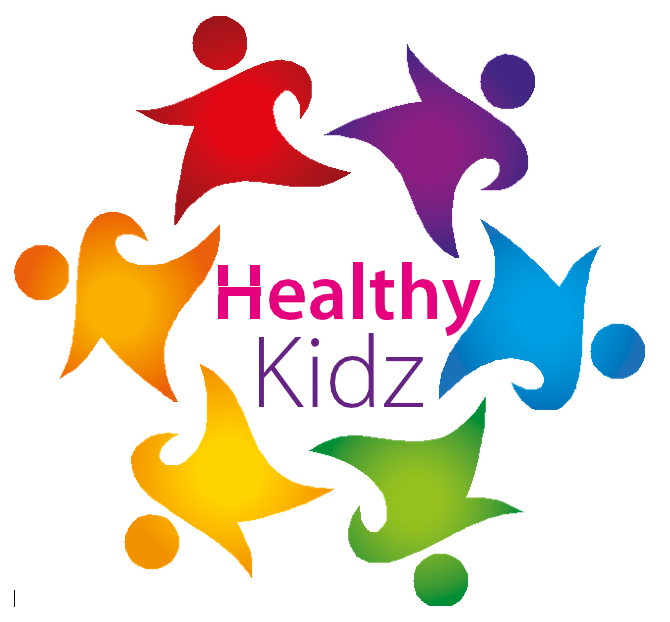 Week 3:  10 deep breaths
This week lets focus on our breathing.  With practice this technique can become a very powerful tool to help you stay calm and to relax your mind.
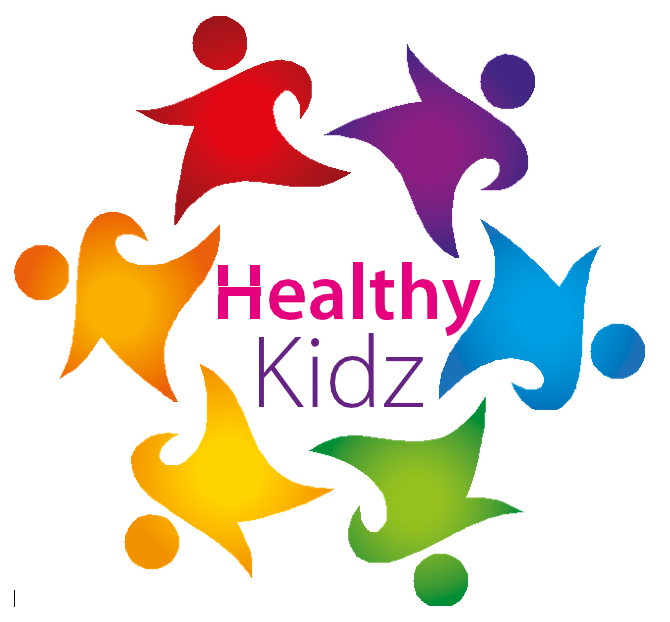 Week 4: Notice 5 things
Lets practice being mindful about the things going on around us.  It can be used to help us feel more grounded when we are upset. After practicing discuss what everyone noticed.
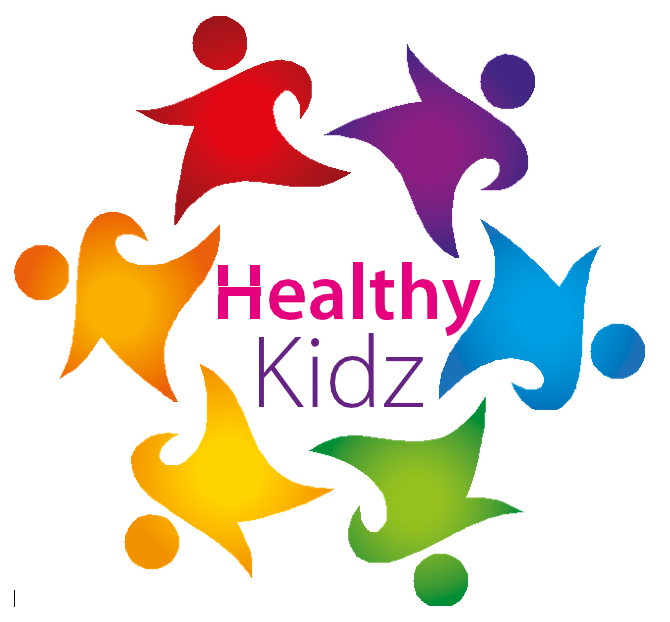 Week 5: Mindful Kindness
It is important to take time to think about the people and things in your life that you are grateful for.  Click below to have the chance to practice mindful kindness
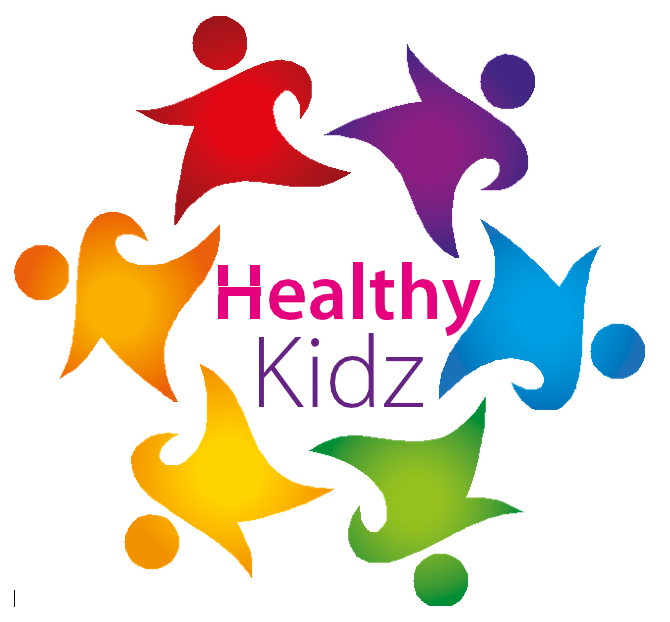